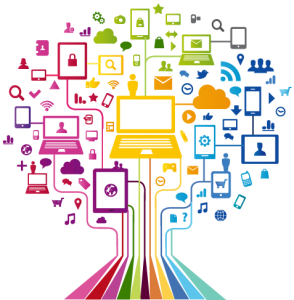 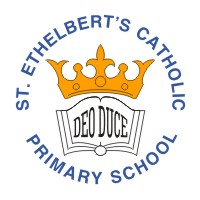 Curriculum Overview EYFS
Pentecost Term 2025
Please find below information about what your child will be learning this term.
If you would like more information please speak to your child’s teacher.
. Recognising and writing their name
. Listening to and talking about stories
. Telling their own stories by using pictures in a book
. Begin to describe their drawings and observations in the environment
.Introduce set 1 sounds using a phonic sound of the week
Maths
.Recognising and counting to 10
. Adding one more to a given number
. Making use of positional and mathematical language
.2D shapes
. ABAB Patterns
.subitising to 5
Literacy
.Moving in different ways, such as running, jumping, skipping and hopping
. Avoiding obstacles by adjusting speed or direction
. Activities using gross motor skills
. Activities using fine motor skills
.Gaining independence with self-help skills
. Dough Gym
RE
. To the ends of the Earth
. Dialogue and Encounter
Physical Development
.Making new friends
. Being aware of their own actions and others feelings
. Sharing and taking turns
.Ten Ten – God is Love
                    Me, You, Us
                     Loving God Loving others
                      When I grow up …
                      Money doesn’t grow on trees
. Transition to Reception
Personal, Social and Emotional Development
Understanding the World
. Life cycle of a bean
. Talking about what they observe in the environment
. Our world
. Transport
Expressive Art and Design 
. Singing songs
. Learning rhymes
. Using a variety of materials to support their creativity
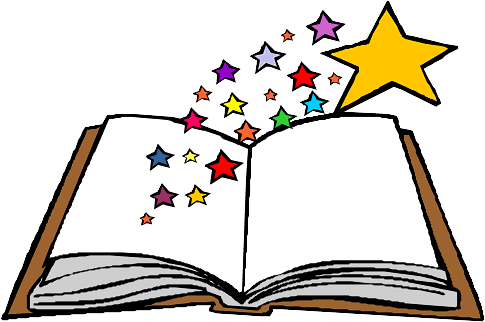